Kurzemes plānošanas reģiona
deinstitucionalizācijas plāna
2017.-2020.gadam izstrāde
projekta „Kurzeme visiem” ietvaros
KULDĪGA
2017.GADA 8.AUGUSTĀ
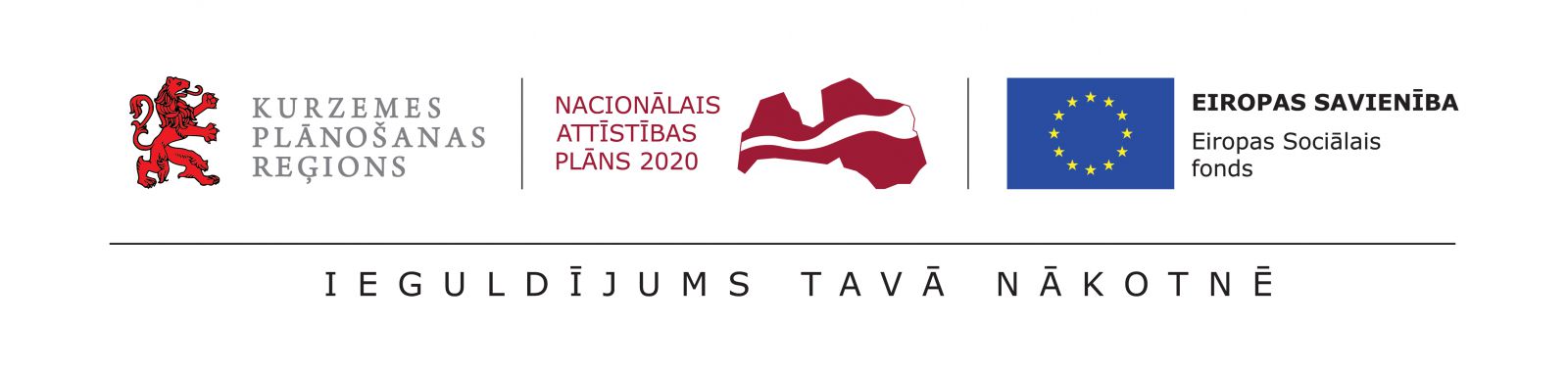 Par ko diskutēsim šodien:
DI PLĀNA IZSTRĀDES MĒRĶIS:
Noteikt KPR veicamās rīcības, kuru izpildes rezultātā personām ar GRT, bērniem ar FT un ārpusģimenes aprūpē esošiem bērniem tiks nodrošināti viņu individuālajām vajadzībām atbilstoši sabiedrībā balstīti sociālie pakalpojumi un novērsts risks nokļūt ilgstošas sociālas aprūpes un rehabilitācijas institūcijā
DI PLĀNA PROCESS:
IZPĒTES PROCESS (1. & 2. solis)
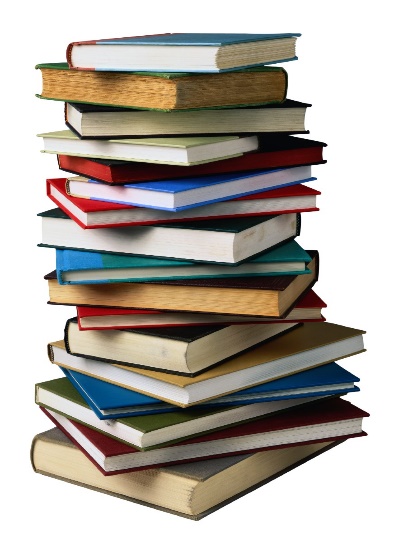 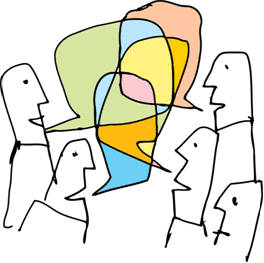 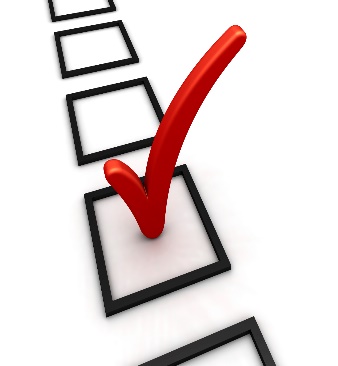 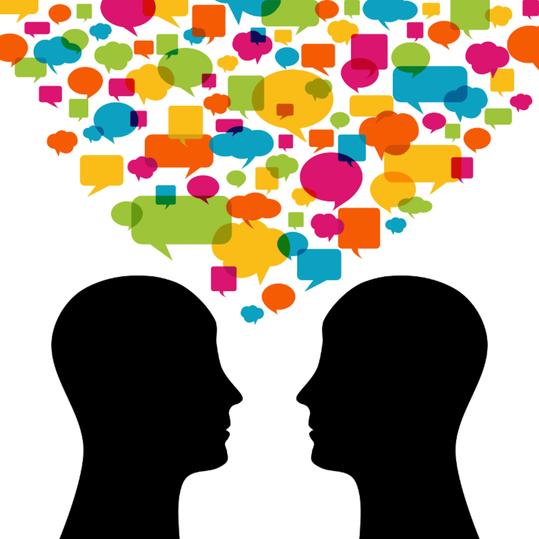 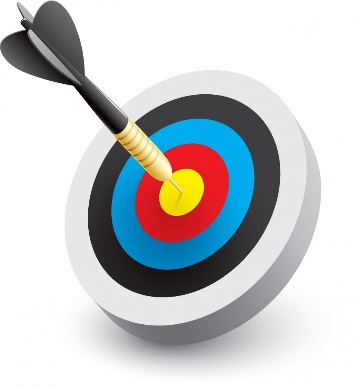 PROJEKTĀ IESAISTĪTO MĒRĶA GRUPU SKAITS
IZVĒRTĒŠANAI PIETEIKTIE BĒRNI AR FT
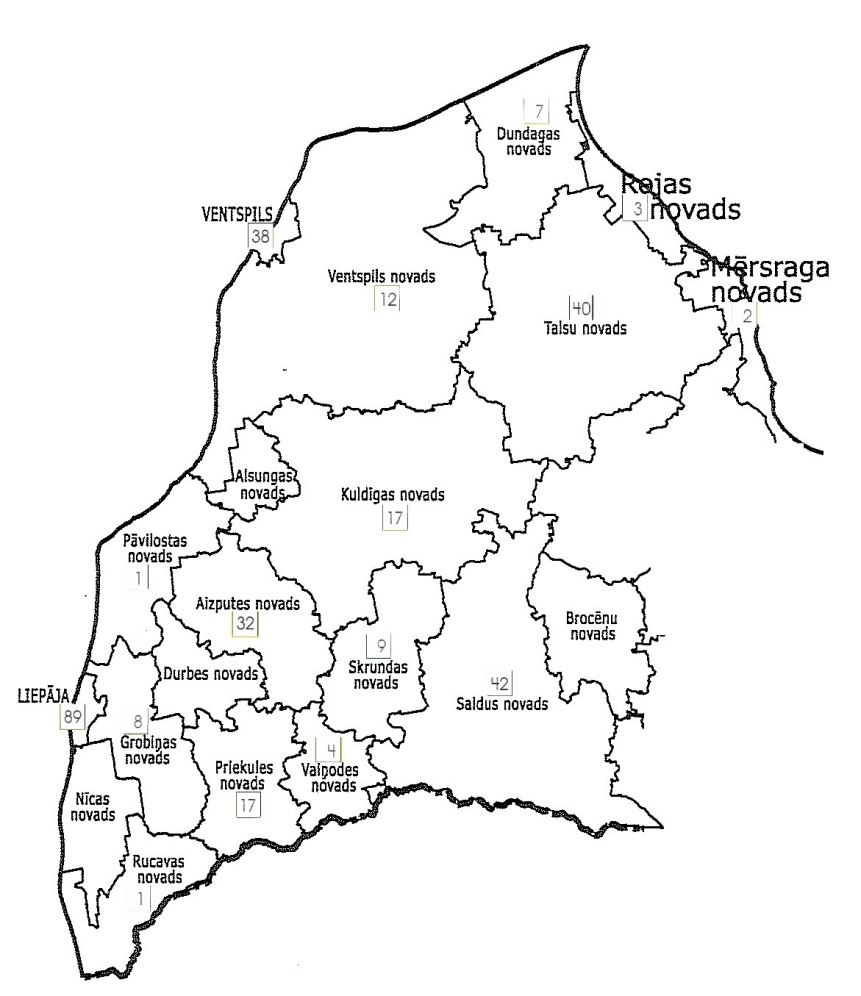 IZVĒRTĒŠANAI PIETEIKTĀS PERSONAS AR GRT
GRUPU DARBA KONCEPCIJA:
Individuālo mērķa grupas personu izvērtējumu apkopojumi
SBSP atbilstības mērķa grupu vajadzībām novērtējums pašvaldībās
Riska grupas vajadzības
SBSP risinājumu izstrāde personām ar GRT, bērniem ar FT, bērniem ārpusģimenes aprūpes institūcijās
1. SBSP NOVĒRTĒJUMA KRITĒRIJI
2. PAKALPOJUMU PLĀNOŠANA
Mērķa grupu vajadzības (personas ar GRT, bērni ar FT, bērni no ārpusģimenes aprūpes institūcijām)
 
2. Pakalpojumu izveide vai attīstība:
    plānotā apkalpošanas kapacitāte
    un saturs

3. Sadarbības veidošana starp
    pašvaldībām
11
SIA SAFEGE Baltija